Αναλυτικό πρόγραμμα διαγενεακής μάθησης
Ενότητα 6: Εφαρμογή, παρακολούθηση και αξιολόγηση του προγράμματος κατάρτισης
Ενότητα 6: Στόχοι
να αποσαφηνιστούν οι βασικές έννοιες και ιδέες παρακολούθησης και αξιολόγησης που εφαρμόζονται στο πλαίσιο της διαγενεακής μάθησης
να ενταχθούν οι έννοιες σε ένα πλαίσιο που να δείχνει τη σχέση μεταξύ των περιθωριοποιημένων μεγαλύτερης ηλικίας και των νεότερων εργαζομένων με χαμηλή ειδίκευση
να συμβάλει στην ανάπτυξη μιας συνεκτικής και δυναμικής νοοτροπίας παρακολούθησης και αξιολόγησης του εκπαιδευτικού υλικού
και 
να συμβάλει στην καλύτερη κατανόηση της σημασίας της παρακολούθησης και αξιολόγησης (Π&Α) στο πλαίσιο ενός μαθησιακού και εκπαιδευτικού υλικού
Κεφάλαιο 1: Εισαγωγή στην Παρακολούθηση και Αξιολόγηση (Π&Α)
Τι είναι το σύστημα Παρακολούθησης και Αξιολόγησης;
Αξιολόγηση ως προς τον χρόνο εκτέλεσης του
Μέθοδοι αξιολόγησης
Ερώτηση: Ποιες είναι οι διαφορές μεταξύ της αξιολόγησης και της παρακολούθησης;
Ορισμοί
Ολοκληρώστε τις παρακάτω προτάσεις:
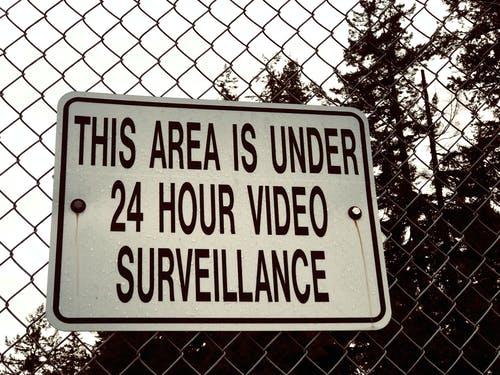 Η αξιολόγηση είναι…..

Η παρακολούθηση είναι…..
Σημαντικές ερωτήσεις
Ποιος είναι υπεύθυνος για τις εργασίες Π&Α στον οργανισμό;
Ποια είναι τα διαστήματα κατά τα οποία πρέπει να συλλέγονται τα δεδομένα;
Πώς συλλέγονται τα δεδομένα και ποιος συλλέγει τα δεδομένα;
Ποιος είναι ο τύπος της βάσης δεδομένων που χρησιμοποιείται για την αποθήκευση των δεδομένων;
Ποιες είναι οι τυπικές φόρμες και εργαλεία συλλογής δεδομένων που θα χρησιμοποιηθούν;
Πώς αναλύονται τα δεδομένα; 
Ποιες είναι οι ερωτήσεις αξιολόγησης;
Ποια η συχνότητα με την οποία πραγματοποιείται μια αξιολόγηση;
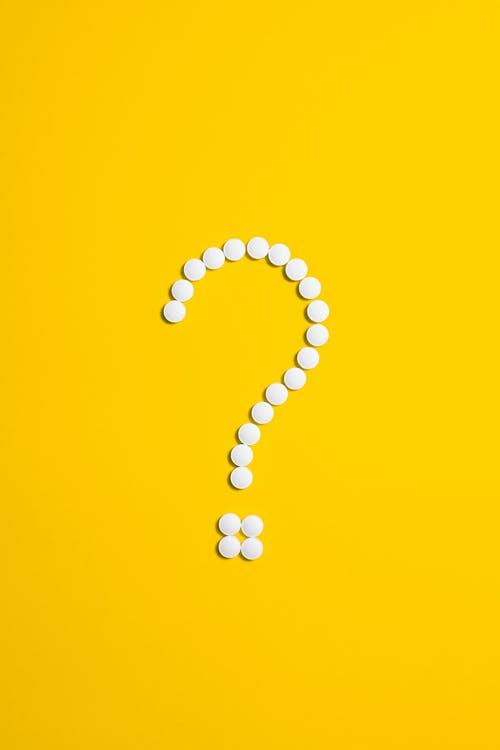 3 πυλώνες του συστήματος Π&Α
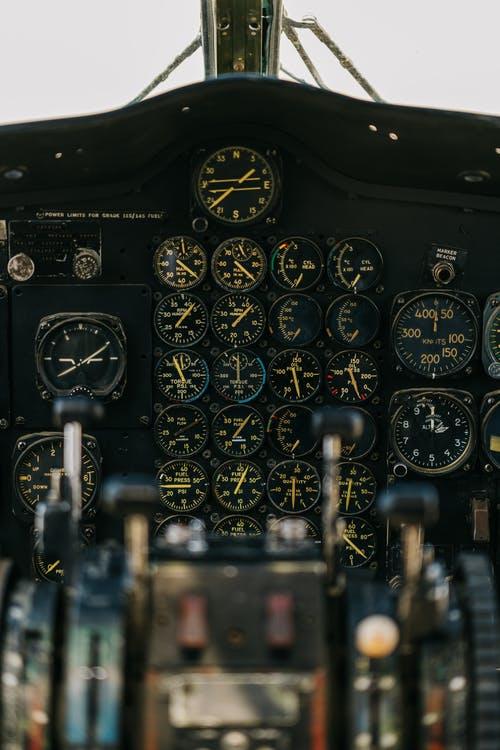 Προσδιορισμός δεικτών
Συλλογή πληροφοριών με τη χρήση των πιο κατάλληλων εργαλείων και μεθόδων
Χρήση των αποτελεσμάτων Π&Α για τη λήψη αποφάσεων
Σχέδιο Π&Α – βήμα 1
Προσδιορισμός των στόχων και των σκοπών του προγράμματος

Απαντήστε στις τρεις ερωτήσεις:
Ποιο πρόβλημα προσπαθεί να λύσει το εκπαιδευτικό πρόγραμμα;
Ποια μέτρα λαμβάνονται για την επίλυση αυτού του προβλήματος;
Πώς θα γνωρίζει το προσωπικό του προγράμματος πότε το πρόγραμμα ήταν επιτυχές στην επίλυση του προβλήματος;
Σκεφτείτε τον οργανισμό σας. Έχετε κάποια ανησυχία;
Σχέδιο Π&Α – βήμα 2
Προσδιορισμός των δεικτών σας

Οι δείκτες διαδικασίας παρακολουθούν την πρόοδο του προγράμματος. Συμβάλλουν στην απάντηση στην ερώτηση: «Οι δραστηριότητες υλοποιούνται όπως έχουν προγραμματιστεί;»

Οι δείκτες αποτελεσμάτων παρακολουθούν πόσο επιτυχημένες ήταν οι δραστηριότητες του προγράμματος στην επίτευξη των στόχων του προγράμματος. Συμβάλλουν στην απάντηση στην ερώτηση: «Έχουν κάνει τη διαφορά οι δραστηριότητες του προγράμματος;»
Μετρήσιμος δείκτης – τι είναι αυτό;
Σχέδιο Π&Α – βήμα 3
Ορισμός μεθόδων συλλογής δεδομένων και χρονοδιαγράμματος
Αφού δημιουργήσετε τους δείκτες παρακολούθησης, είναι καιρός να αποφασίσετε :
τις μεθόδους συλλογής δεδομένων, και
πόσο συχνά τα διάφορα δεδομένα θα καταγραφούν για την παρακολούθηση των δεικτών.
Αυτές οι μέθοδοι θα έχουν σημαντικές συνέπειες για το ποιες μέθοδοί συλλογής δεδομένων θα χρησιμοποιηθούν και πώς θα αναφερθούν τα αποτελέσματα.
Γνωρίζετε κάποιες μεθόδους; 
Μπορείτε να μοιραστείτε την εμπειρία σας?
Σχέδιο Π&Α – βήμα 4
Προσδιορισμός των ρόλων και των ευθυνών της Π&Α

Είναι σημαντικό να αποφασίσετε ποιος είναι υπεύθυνος για τη συλλογή των δεδομένων για κάθε δείκτη. Όλοι θα πρέπει να συνεργαστούν για να συλλέξουν τα δεδομένα με ακρίβεια και έγκαιρα.
Ας συζητήσουμε για την εμπειρία σας μέχρι τώρα. 
Ποιος ήταν ο ρόλος σας; 
Καταφέρατε ή αποτύχατε; 
Τι λειτούργησε;
Σχέδιο Π&Α – βήμα 5
Δημιουργήστε ένα σχέδιο ανάλυσης και πρότυπα αναφοράς
Μόλις συλλεχθούν όλα τα δεδομένα, κάποιος θα πρέπει να τα συγκεντρώσει και να τα αναλύσει για να συμπληρώσει έναν πίνακα αποτελεσμάτων για εσωτερική αναθεώρηση και εξωτερική αναφορά.

Το πρότυπο θα μπορούσε να είναι ένας κενός πίνακας για αναφορά με δείκτες, δεδομένα και τη χρονική περίοδο στην οποία αναφέρεστε.
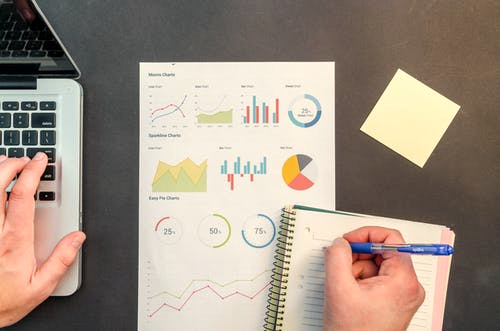 Σχέδιο Π&Α – βήμα 6
Σχέδιο διάδοσης
Το τελευταίο στοιχείο του σχεδίου Π&Α περιγράφει πώς και σε ποιον θα διαδοθούν τα δεδομένα. 
Σκεφτείτε τα παρακάτω☞
Πώς θα χρησιμοποιηθούν τα δεδομένα Π&Α για την ενημέρωση του προσωπικού και των διευθυντών σχετικά με την επιτυχία και την πρόοδο του εκπαιδευτικού προγράμματος;
Πώς θα χρησιμοποιηθούν για να βοηθηθεί το προσωπικό να κάνει τροποποιήσεις και διορθώσεις στα μαθήματα, όπως απαιτείται;
Πώς θα χρησιμοποιηθούν τα δεδομένα για να προχωρήσει ο τομέας και για να γίνουν οι πρακτικές του προγράμματος πιο αποτελεσματικές;
Αξιολόγηση – 4 βασικοί τύπου
❶ Διαμορφωτική αξιολόγηση: Αυτός ο τύπος αξιολόγησης, που αναφέρεται επίσης ως βασική έρευνα, πραγματοποιείται πριν από την εφαρμογή ενός πραγματικού προγράμματος. Η διαμορφωτική αξιολόγηση διεξάγεται κυρίως για την επισκόπηση της υπάρχουσας κατάστασης.
❷ Ενδιάμεση αξιολόγηση: Διενεργείται στο ενδιάμεσο στάδιο του προγράμματος. Είναι σημαντική για να διαπιστωθεί εάν η εκπαίδευση κατευθύνεται προς τους καθορισμένους στόχους και σκοπούς. Σε περίπτωση που το εκπαιδευτικό πρόγραμμα είναι μακροπρόθεσμο, μπορεί να είναι σημαντικό να πραγματοποιείτε περιοδικές αξιολογήσεις πριν από την πραγματική ενδιάμεση αξιολόγηση.
❸ Συνοπτική αξιολόγηση: Αυτός ο τύπος αξιολόγησης είναι επίσης γνωστός ως τελική αξιολόγηση ή αξιολόγηση ολοκλήρωσης προγράμματος.
❹ Εκ των υστέρων αξιολόγηση: Επίσης ονομάζεται αξιολόγηση μετά την εφαρμογή. Συνήθως είναι η τελική αξιολόγηση που σχετίζεται με ένα πρόγραμμα.
Ποσοτικά ή ποιοτικά δεδομένα
Τα ποσοτικά δεδομένα παρέχουν πληροφορίες που μπορούν να μετρηθούν για να απαντήσουν σε ερωτήσεις όπως :
«Πόσοι;»
«Ποιοι συμμετείχαν;»
«Ποια ήταν τα αποτελέσματα;»
«Πόσο κόστισε;»
Τα ποσοτικά δεδομένα μπορούν να μετρηθούν και να αντιστοιχιστούν με μια αριθμητική τιμή. Τα ποσοτικά δεδομένα μπορούν να συλλεχθούν με έρευνες ή ερωτηματολόγια. Τα ποσοτικά δεδομένα που συλλέγονται πριν και μετά από μια παρέμβαση μπορούν να δείξουν τα αποτελέσματα και τον αντίκτυπό της.
Τα ποιοτικά δεδομένα απαντούν σε ερωτήσεις όπως:
«Ποια είναι η προστιθέμενη αξία;»
«Ποιος ήταν υπεύθυνος;»
«Πότε συνέβη κάτι;»
Τα ποιοτικά δεδομένα συλλέγονται μέσω άμεσης παρατήρησης ή συμμετοχής, συνεντεύξεων, ομάδων εστίασης και περιπτωσιολογικών μελετών.
Ας δούμε ένα βίντεο μαζί!
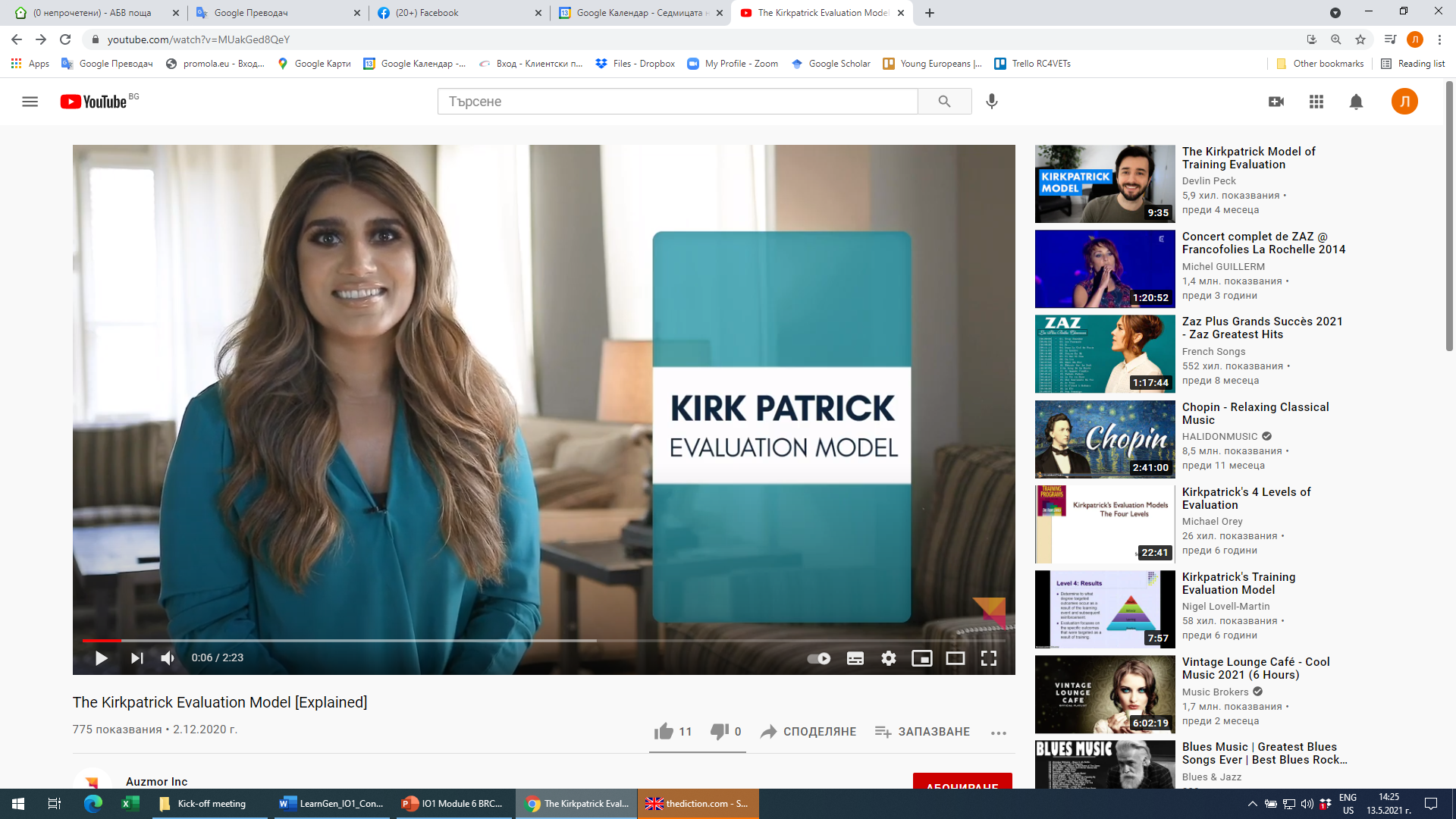 https://www.youtube.com/watch?v=MUakGed8QeY
Παιχνίδι αξιολόγησης ομάδας«Ζωντανός στόχος με βελάκια»
Εξοπλισμός:
χαρτιά με τις δηλώσεις αξιολόγησης
μια ταινία
Ακολουθήστε τις οδηγίες του/ης συντονιστή/ριας
Πηγές του Κεφαλαίου 1
Bimec, COOSS MARCHE, Mozaik, Partenalia, VM, Waterpolis, IGTrain, Training to train – Intergenerational transfer of knowledge on the workplace, Guide 09/2015. Ανακτήθηκε από: http://www.generations-bg.eu/wp-content/uploads/2015/10/Trainers-Guide_Bulgarian_Final.pdf
Victorian Local Sustainability Accord funded project. Retrieved from Evaluation toolbox: http://evaluationtoolbox.net.au/index.php?option=com_content&view=article&id=15&Itemid=19 
How to Evaluate Individual and Group Learning? 2 Evaluation Methods.https://www.youtube.com/watch?v=8mWUF0NPvBM
Lucidchart Content Team. Retrieved from platform:  https://www.lucidchart.com/blog/how-to-use-the-kirkpatrick-evaluation-model
Κεφάλαιο 2 Μορφές αξιολόγησης
Τα τρία βήματα του Κεφαλαίου 2:
❶ Θεωρία σχετικά με τον σκοπό της αξιολόγησης της κατάρτισης
❷ Πρακτική δραστηριότητα (οι συμμετέχοντες χρησιμοποιούν ένα δείγμα ερωτηματολογίου για να κάνουν τις δικές τους φόρμες αξιολόγησης)
❸ Ανταλλαγή μεμονωμένων ερωτηματολογίων.
Φόρμες αξιολόγησης της κατάρτισης
Για να συλλέξουμε σχόλια από εκπαιδευτές/ριες και εκπαιδευόμενους/ενες
Για τον εντοπισμό κενών και προβλημάτων δεξιοτήτων
Για τη βελτίωση των προγραμμάτων κατάρτισης
Γιατί τις χρησιμοποιούμε;
Ερωτήσεις σχετικά με την ικανοποίηση με το πρόγραμμα
Ερωτήσεις σχετικά με τη βελτίωση του προγράμματος - ιδέες των συμμετεχόντων για αλλαγή στοιχείων του  προγράμματος ή προσθήκη κάποιων στοιχείων σε αυτό
Ποιες είναι οι συχνές ερωτήσεις;
Συμβουλές για την προετοιμασία των εντύπων αξιολόγησης της κατάρτισης
Πρακτική εφαρμογή
Προετοιμάστε το δικό σας έντυπο αξιολόγησης
Βήματα:

Ετοιμάστε ένα έντυπο αξιολόγησης
Ανταλλάξτε το με άλλο/η συμμετέχοντα/ουσα
Πείτε τη γνώμη σας σχετικά με το κατά πόσο το έντυπο αξιολόγησης είναι καλά σχεδιασμένο για να ολοκληρώσει τη λειτουργία της
Πηγές του Κεφαλαίου 2
Participatory Training Methodology ©PRIA International Academy 2014. Ανακτήθηκε από το Κεφάλαιο5: Monitoring and Evaluation of Training Programmes: https://pria-academy.org/pdf/ptm/PTM_Module%205%20final%20edited.pdf 
 
Adopted from Torres, Rosalie T., et al. (2005). Project on Improvement of Local Administration in Cambodia (PILAC). Ministry of Interior and Japan International Cooperation Agency. Evaluation Strategies for Communicating and Reporting. Retrieved from Manual on training evaluation: https://www.jica.go.jp/project/cambodia/0601331/pdf/english/5_TrainingEvaluation.pdf
Κεφάλαιο 3 Τελική συνεδρία
Τα δύο βήματα του Κεφαλαίου 3:
❶ Πρακτική δραστηριότητα (συζήτηση σχετικά με τα μαθήματα που αποκτήθηκαν)
❷ Αφήγηση
Πηγές του Κεφαλαίου 3
Bimec, COOSS MARCHE, Mozaik, Partenalia, VM, Waterpolis, IGTrain, Training to train – Intergenerational transfer of knowledge on the workplace, Guide 09/2015. Ανακτήθηκε από: http://www.generations-bg.eu/wp-content/uploads/2015/10/Trainers-Guide_Bulgarian_Final.pdf
Ώρα για την αξιολόγηση της κατάρτισης
Βήμα 1: Κουίζ – ατομική εργασία
Βήμα 2: Οι απαντήσεις – ομαδική συζήτηση
Αναπτύχθηκε απόBRCCI, Βουλγαρίαhttps://brcci.eu/en/